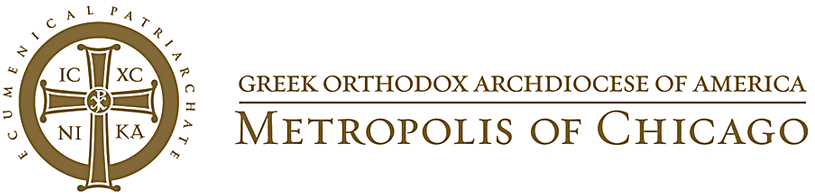 Understanding ownership
Strengthen Stewardship now & forever
Monthly Tuesday night meetings
March 7, 2023
Today’s agenda
Welcome and Introduction
Our Metropolis Definition of “Stewardship”
Deeper Dive Into the First Element of Successful Stewardship: Ownership
Breakout Sessions
Full Group Sharing
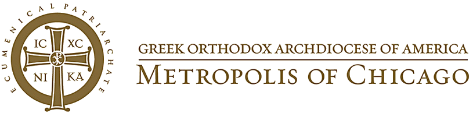 2
stewardship Defined
Section 1: defining “Stewardship”
Stewardship is our grateful and loving response to God’s love, grace and gifts to us. 
It is our personal commitment to God and His Church to ensure its vitality and continuous growth by joyfully and sacrificially offering of our talents, time and treasures that we have received from Him.
Stewardship puts our faith in action and demonstrates our trust in God.
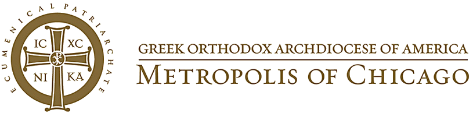 4
Stewardship is time and talent in addition to financial commitment
Many equate stewardship to money; but it is more. Volunteerism, giving of time, talents, and skills—those gifts that God has given us—is just as, if not more, important than money
Stewardship should focus on participation and volunteerism—monetary gifts will follow
Remember: you need stewards for stewardship
But it is important to have a strategy to raise money that does not rely on outside sources (e.g., festivals)
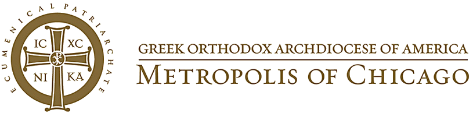 5
ownership
the key elements of successful stewardship: Our focus tonight is ownership
Ownership: Stewardship must have an owner, a leader, and people responsible and accountable for and devoting specific attention to it to make true Christian giving of talent, time, and treasure a central part of every parish. 
Engagement: Engagement means connecting with people, inviting them to participate in the parish spiritual, educational, and fellowship ministries, and parish and community outreach.
Generosity: Generosity is a reflection of the gratitude we have to God for the gifts He has given us. It is not just about money; it is the generosity of volunteerism, dedicating time and talents, as well.
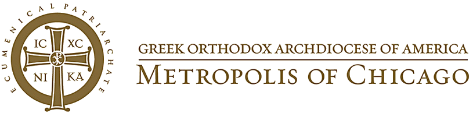 7
Three Buckets of “Ownership”
8
Commitment from priest and parish council
Parish Priest and Parish Council must be aligned with and must support parish stewardship goals, action plans, and strategies
These goals should be reviewed and progress tracked at Parish Council meetings
Communications from Priest and Parish Council should be consistent with and send similar messages as the stewardship communications
For example, if stewardship goals are focused on growing participation, constant communications from parish leadership about money is not consistent
Priest and Parish Council must be educated on the Metropolis SSNF long-term plan
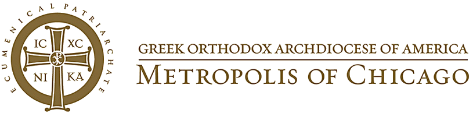 9
Active stewardship committee
Every parish must have a stewardship committee. If you don’t have one, start one. Start small and grow over time. If you have one, assess it and strengthen it.
Strong stewardship committees have:
Active priest involvement 
People with different backgrounds: young, older, Greek, non-Greek/variety of ethnic backgrounds, Orthodox-born, convert to Orthodoxy, male, female
Certain skillsets will be helpful: tech-savvy, great communicators, enjoy meeting new people, not shy about asking for volunteers, willing to have personal interactions with people they don’t know
People willing to work a few hours a month to help their church
Goals, action plans: they don’t just talk about ideas, they put ideas into action
Priorities. They know they can’t do everything, so they do a few things great
Meetings with regularity (e.g., monthly)
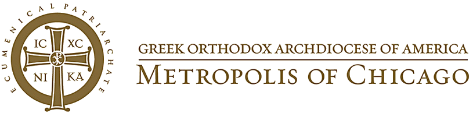 10
Frequent and inviting communications
Good leaders/owners communicate effectively.
Modes of communication:
Written communications (e.g., letters, e-mails, bulletins, newsletters, handwritten notes)
Videos: short videos get people’s attention. Could be good alternative or additive to written communications. Phones today make great quality videos. 
Testimonials; messages from Priest, Parish Council members, Stewardship Committee; announcements of upcoming events; video clips from previous events
Social Media: good way to engage the younger generation. Consider whether Facebook is too limited.
Parish website: update often or do not expect people to go back to it
Verbal: priest sermons; testimonials in church or at events; general assembly meetings
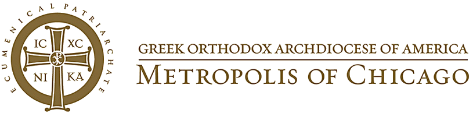 11
Frequent and inviting communications (continued)
Effective Communication Tips:
Stewardship materials should favor investment of time and talent, volunteerism, participation in spiritual aspects of our Faith, ministries, charitable work, fellowship. Balance out these aspects with financial contributions. 
Have good follow-up process in place when you make asks: for example, stewardship cards that ask for people’s interest in ministries should have people assigned to ensure those names are provided and people are contacted
Attractive and inviting; not too wordy and dense. Use pictures, graphics, colors. Think about what attracts you, your friends, young people, seniors, etc., and consider best way to communicate!
Tailor communications to audiences when possible. Are you trying to reach active stewards, former stewards, people in the general community that may be interested in learning about Orthodoxy, youth, seniors, etc.? The messages may be different (as well as the mode of communication)
Communicate in regular intervals; balance communications that are too frequent (and may be ignored) with too sparse and not likely to keep the parish top of mind
Mix it up with modes of communication. Balance out the risk of too many emails with an occasional video. Social media posts are short and could be more frequent.
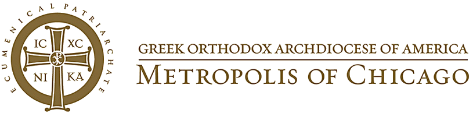 12
Three Buckets of “Ownership” are guided by trust-building principles
13
Creating a goal/action plan
For 2023, we ask each parish to create at least one goal or action to help advance the parish on the key element of “ownership”
To do so: pick at least one of the above buckets that you believe your parish could use help
Write a goal or action that is specific, measurable, achievable, and time bound that would advance your parish stewardship in one of these areas
Bring it back to your Priest and Parish Council for endorsement and adoption for your parish
14
Goal/Action examples
To help get you started, your goal/action should look something like this:
[Parish name] will [insert the goal/action] by [due date]
Some made-up examples to illustrate:
Our Parish will form a stewardship committee with at least 4 active members that have different backgrounds by May 2023
Our Parish will increase the members of our stewardship committee by adding at least 4 more people by June 2023, including a young adult under the age of 35, a convert to our community, and at least one female steward.
Our Parish will meet with our Priest and Parish Council no later than April 2023 to educate them on the SSNF Metropolis stewardship plan and receive approval to focus our stewardship communications on increasing spiritual and ministries participation.
The stewardship committee at our Parish will receive approval by April 2023 to launch a new stewardship monthly e-newsletter that will feature pictures and videos from past events and announce upcoming ministry and fellowship events. The first e-newsletter will be sent by June 2023.
The stewardship committee at our Parish will create a social media plan targeted at our current and potential future stewards, with a focus on young adults, to post at least 3-5 posts a month promoting upcoming services, ministry events, and/or fellowship events. The plan will be adopted by the Parish Council by May 2023; we will find a volunteer to be responsible for posting by April 2023; we will begin posting by June 2023.
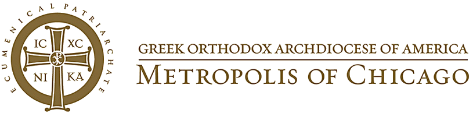 15
Breakout session
You will be put into a breakout room to help you brainstorm about developing a goal/action for your parish
You should be thinking about what aspects of ownership your parish could use work: stewardship committee, commitment from parish leadership, communication?
Use the breakout discussions to spur ideas on what your goal/action could be for your parish
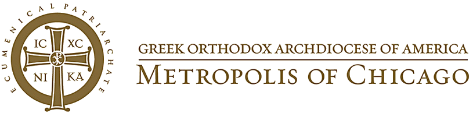 16
Return from the Breakout session
Share insights from breakout session
One person from each breakout, please verbally share with the team
Helpful comments in the chat are welcome
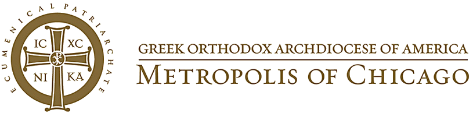 17
Create a goal/action for your parish
By next month, create an “ownership” goal/action for your parish. 
Take it to your Priest and Parish Council for alignment/approval. Start implementing the approved goal/action!
At next month’s Tuesday night meeting, please bring your goal and be prepared to share:
Your goal with the team
Whether you met any resistance in getting alignment. What did you do to overcome it? What barriers did you identify are causing the resistance?
Have you started implementing the goal? How is it going? 

By sharing, we will hopefully learn from each other and help those that are having difficulty!
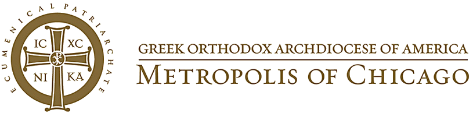 18
Learn more
We have a wealth of information on the Metropolis Strengthen Stewardship Now & Forever portal online:

https://chicago.goarch.org/resource-directory/stewardship/
19
Next month: ownership goal sharing
Thank you Questions?
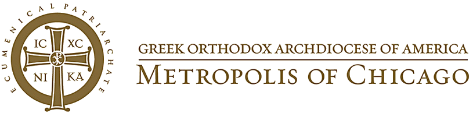 21